QUIMICA
BACHILLERATO INTERNACIONAL
Contenidos del Programa de estudios
Temas Troncales
Relaciones estequiométricas
Estructura atómica
Periodicidad
Enlace químico y estructura
Energía/Termoquímica
Cinética química
Equilibrio
Ácidos y bases
Procesos rédox
Química Orgánica
Medición y procesamiento de datos
Tema 1: Relaciones estequiométricas
Introducción a la naturaleza corpuscular de la materia y al cambio químico
El concepto de mol
Masas y volúmenes reaccionantes
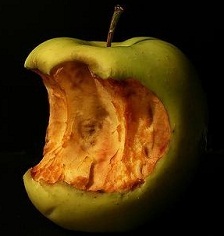 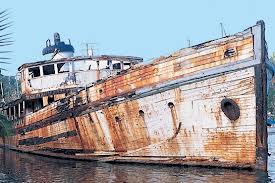 Tema 2: Estructura atómica
El átomo nuclear
Configuración electrónica
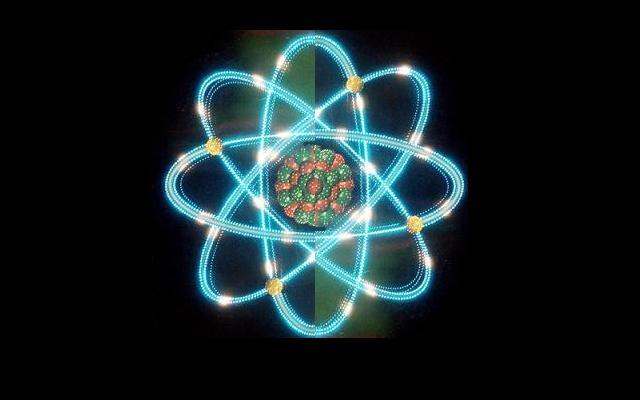 Tema 3: Periodicidad
Tabla periódica
Tendencias periódicas
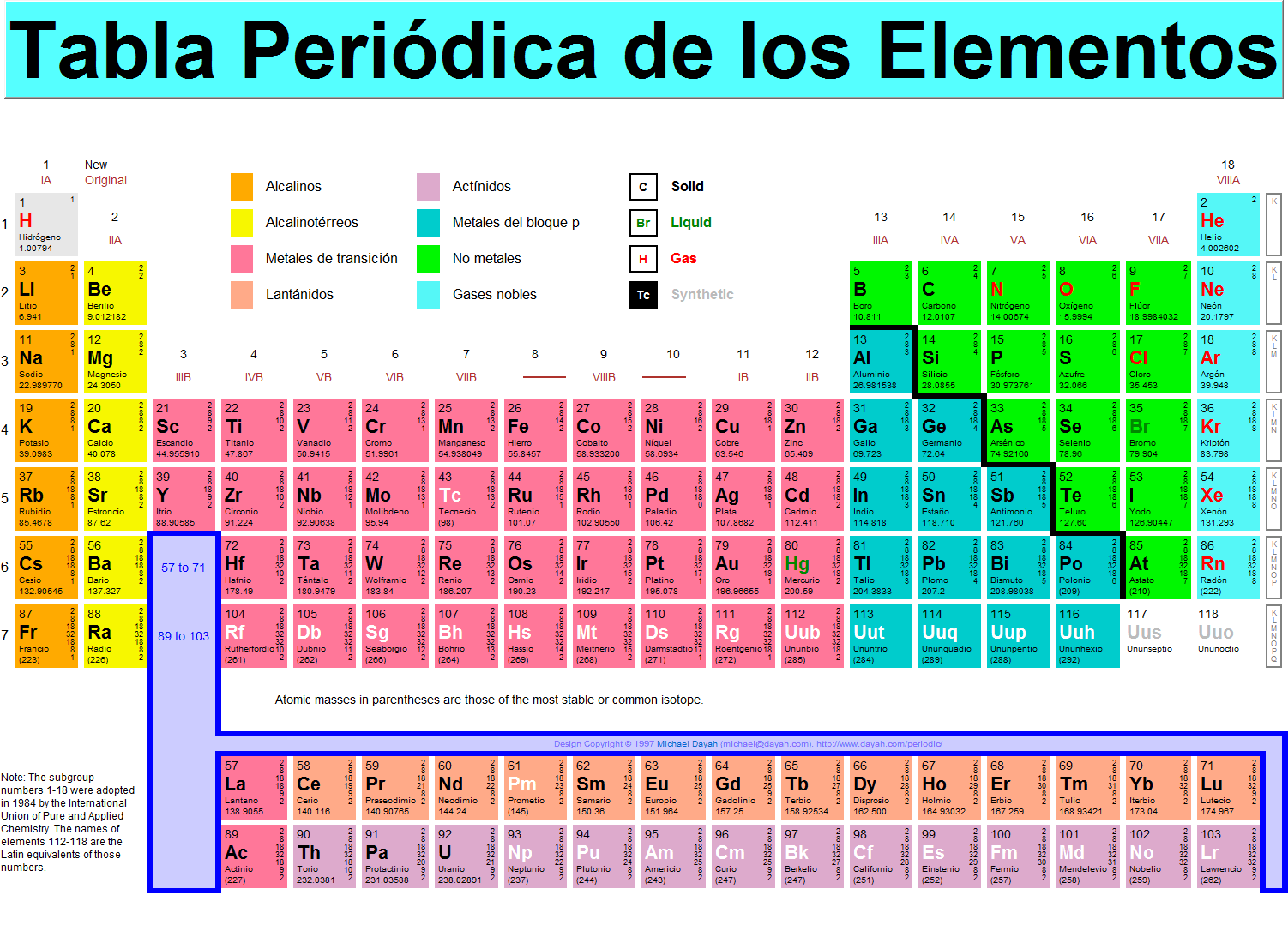 Tema 4: Enlace químico y estructura
Enlace iónico y estructura
Enlace covalente
Estructuras covalentes
Fuerzas intermoleculares
Enlace metálico
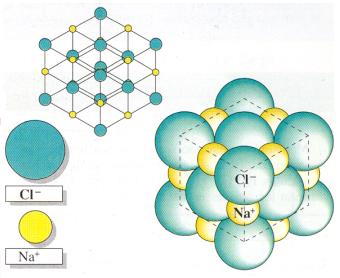 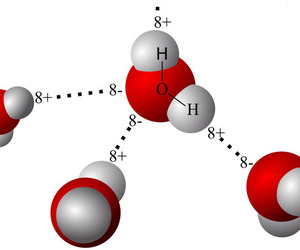 Tema 5: Energía/Termoquímica
Medición de variaciones de energía
Ley de Hess
Entalpía de enlace
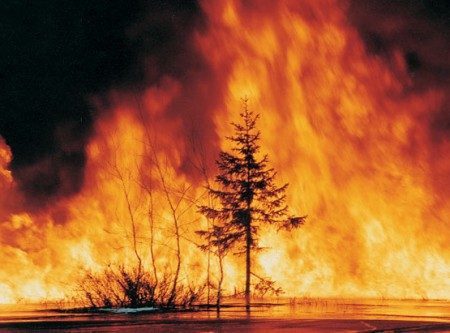 Tema 6: Cinética química
Teoría de las colisiones y velocidad de reacción
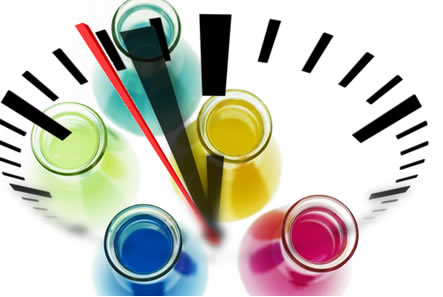 Tema 7: Equilibrio
Equilibrio
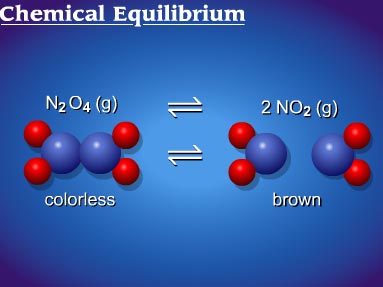 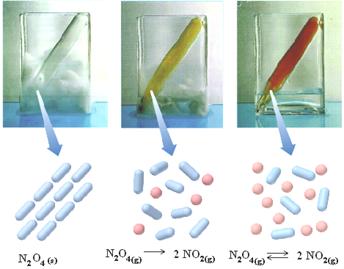 Tema 8: Ácidos y bases
Teorías de ácidos y bases
Propiedades de ácidos y bases
La escala de pH
Ácidos y bases fuertes y débiles
Deposición ácida
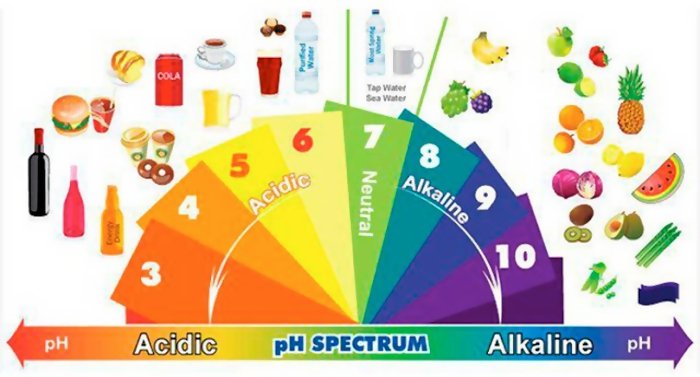 Tema 9: Procesos rédox
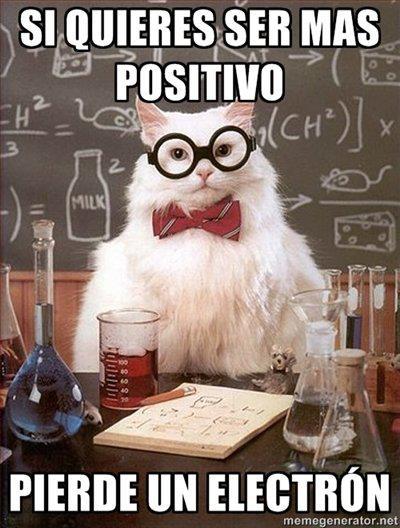 Oxidación y reducción
Celdas electroquímicas
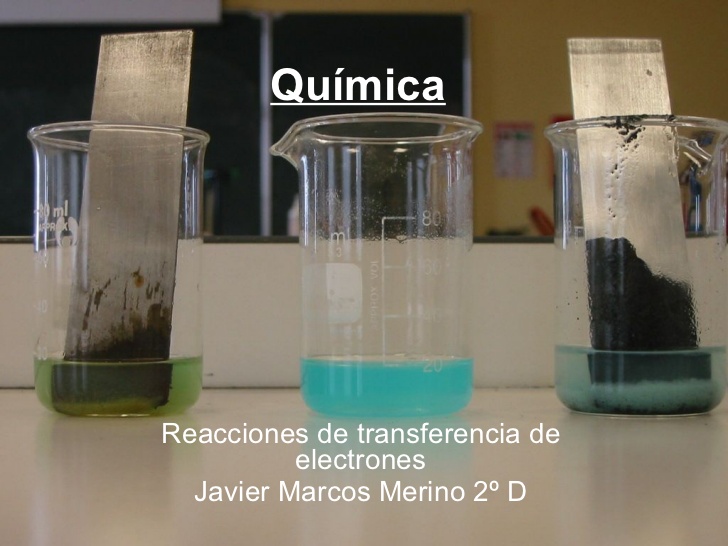 Tema 10: Química orgánica
Fundamentos de química orgánica
Química de los grupos funcionales
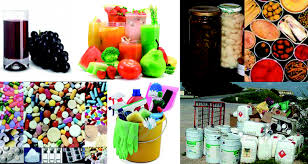 Tema 11: Medición y procesamiento de datos
Incertidumbre y errores en la medición y los resultados
Técnicas gráficas
Identificación espectroscópica de compuestos orgánicos
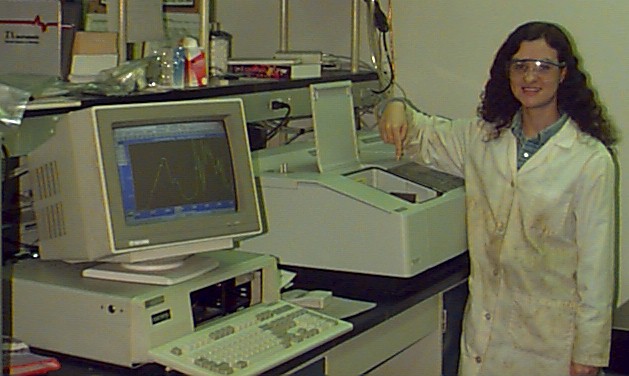 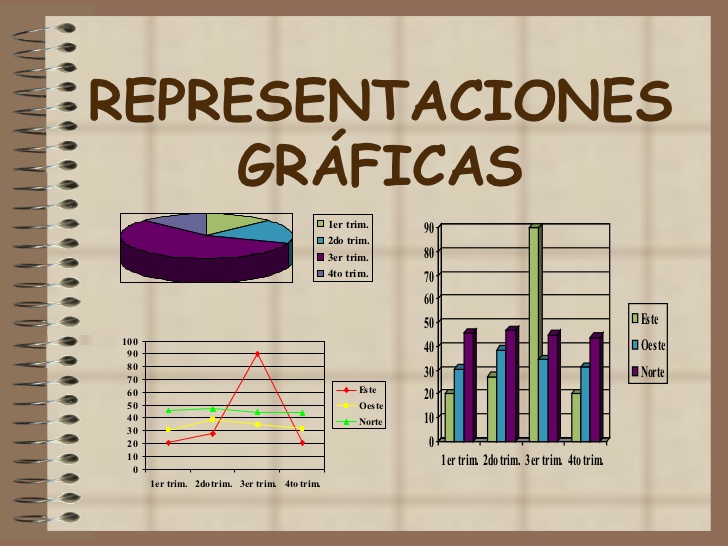 Contenidos del Programa de estudios
Opciones
Materiales
Bioquímica
Energía
Química medicinal
OPCIÓN A: MATERIALES
Introducción a la ciencia de los materiales
Los metales y la espectroscopía con fuente de plasma de acoplamiento inductivo (ICP)
Catalizadores
Cristales líquidos
Polímeros
Nanotecnología
Impacto ambiental: plásticos
OPCIÓN A: MATERIALES
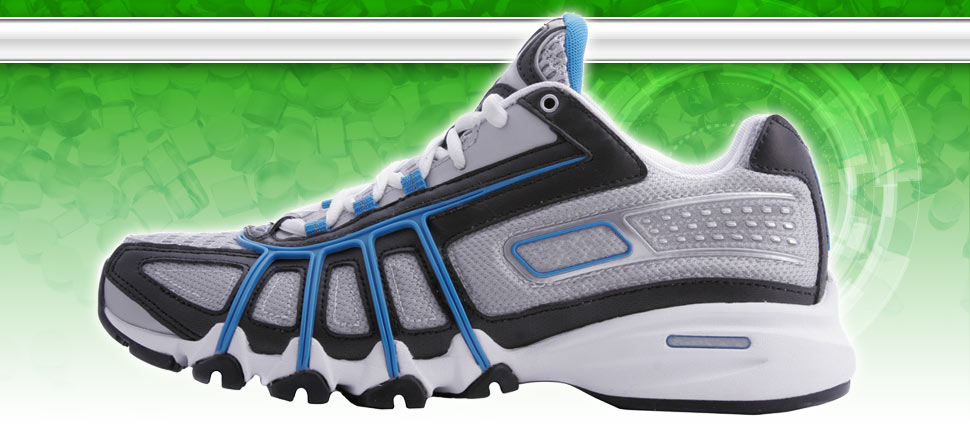 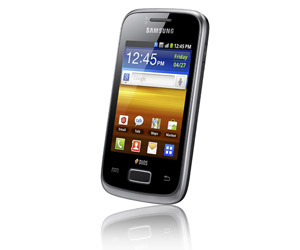 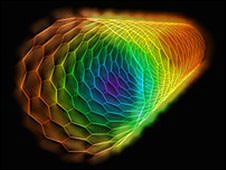 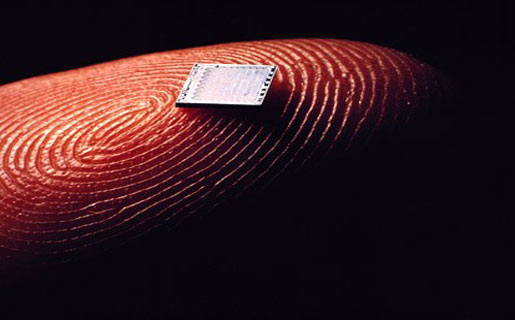 OPCIÓN B: BIOQUÍMICA
Introducción a la bioquímica
Proteínas y enzimas
Lípidos
Hidratos de carbono
Vitaminas
Bioquímica y ambiente
OPCIÓN B: BIOQUÍMICA
IM
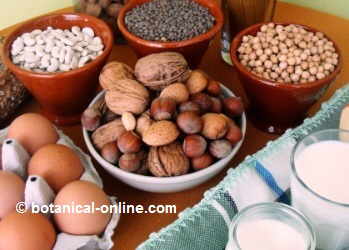 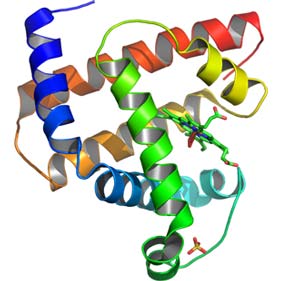 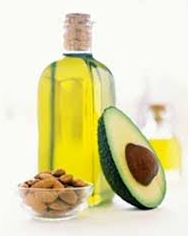 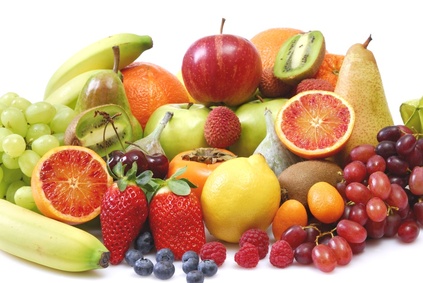 OPCIÓN C: ENERGÍA
Fuentes de energía
Combustibles fósiles
Fusión y fisión nuclear
Energía solar
Impacto ambiental: calentamiento global
OPCIÓN C: ENERGÍA
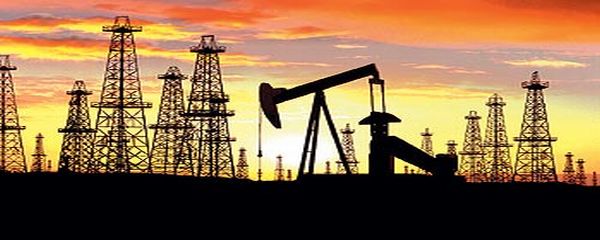 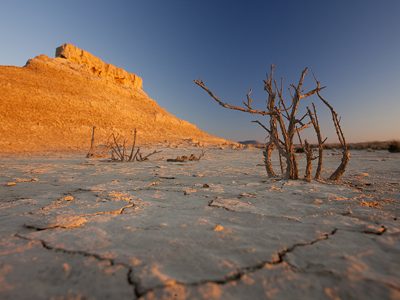 MM
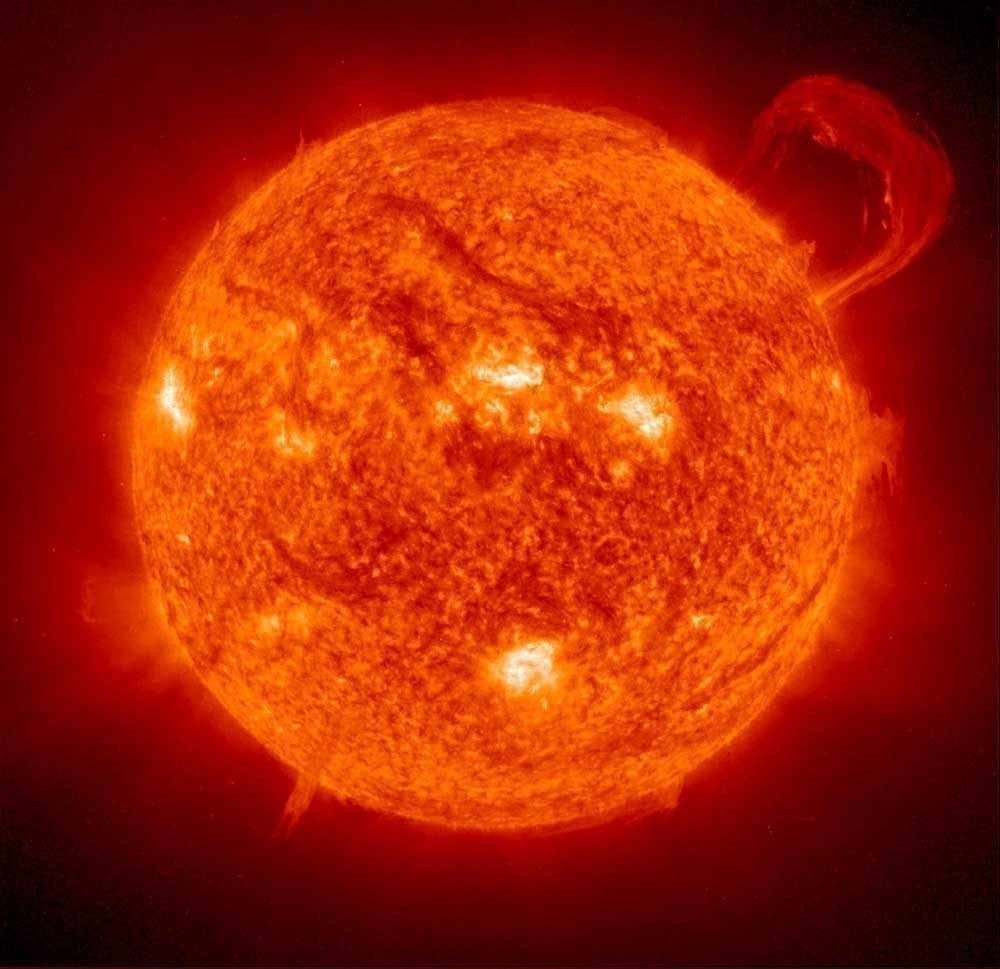 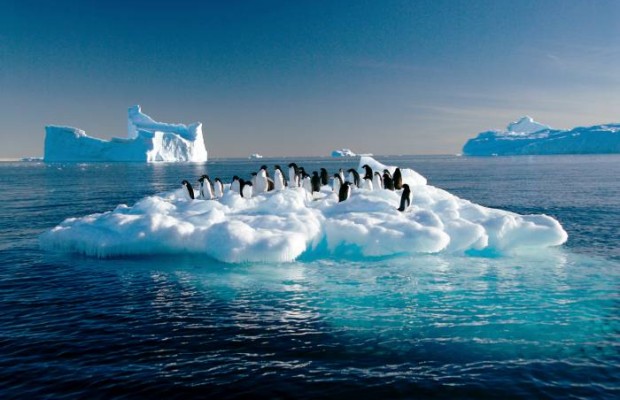 OPCIÓN D: QUÍMICA MEDICINAL
Acción de los productos farmacéuticos y las drogas
Aspirina y penicilina
Opiáceos
Regulación del pH del estómago
Medicamentos antivirales
Impacto ambiental de algunos medicamentos
OPCIÓN D: QUÍMICA MEDICINAL
mm
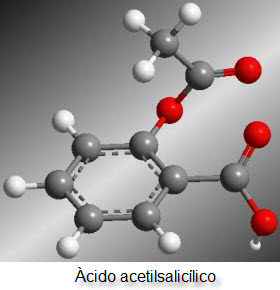 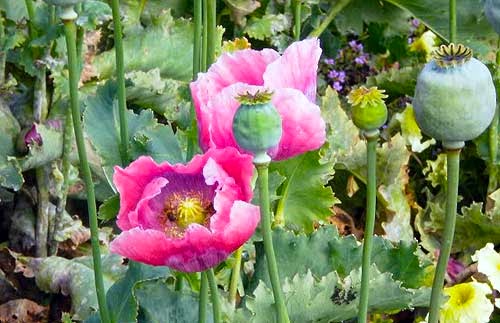 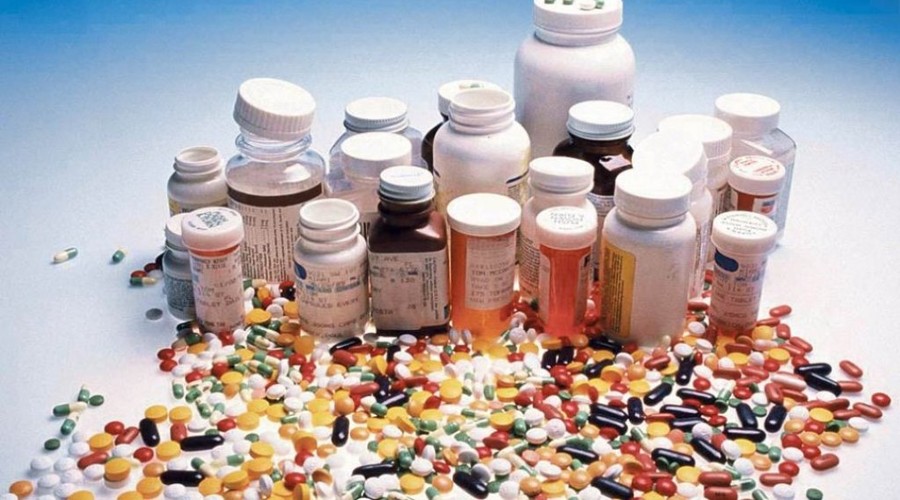